ImpfungenMedCongress am 1.3.2023
Andreas Viechtbauer
Kinder- und Jugendheilkunde
Geschichte der Impfungen
16. Jhdt China Inokulation mit getrocknetem zerriebenem Schorf von Pocken-Inhalt
1796 Edward Jenner führte Impfversuch durch (Kuhpocken auf Oberarm übertragen) 
Namensgebend für Vaccination (lat. Vacca = Kuh)

1980 Welt von der WHO für pockenfrei erklärt. Der weltweit letzte Fall wurde im Jahr 1977 in (Somalia) dokumentiert.
Weitere Ziele wären bspw. Poli oder Masern auszurotten
https://ewds.strath.ac.uk/journeysthroughhealthhistory/View/Image/tabid/6227/articleType/ArticleView/articleId/1898/Historical-vaccine-development-and-introduction-of-vaccines-in-the-UK.aspx
Einführung ausgewählter Impfungen
Impfung
Impfstoff imitiert Pathogen und provoziert eine adaptive Immunantwort

Adaptive Immunantwort von B- und T-Zellen führt zum Aufbau eines Immungedächtnis

Vorgang prinzipiell gleich wie bei Infektion, Wirkstoff unterschiedlich
Welche Arten von Impfstoffe gibt es
Aktive Immunisierung: Körper selbst zur Bildung von Antikörpern bzw. Gedächtniszellen angeregt
Attenuierte (abgeschwächte) Lebendimpfstoffe
Totimpfstoffe - inaktivierte Erreger 
Rekombinante Proteinimpfstoffe 	- Virusähnliche Partikel (VLPs)
Vektorimpfstoff
RNA-Impfstoffe
DNA-Impfstoffe

Passive Immunisierung: die gegen die jeweilige Erkrankung benötigten Antikörper (Immunglobuline) zugeführt
Art der Impfstoff-Verabreichung
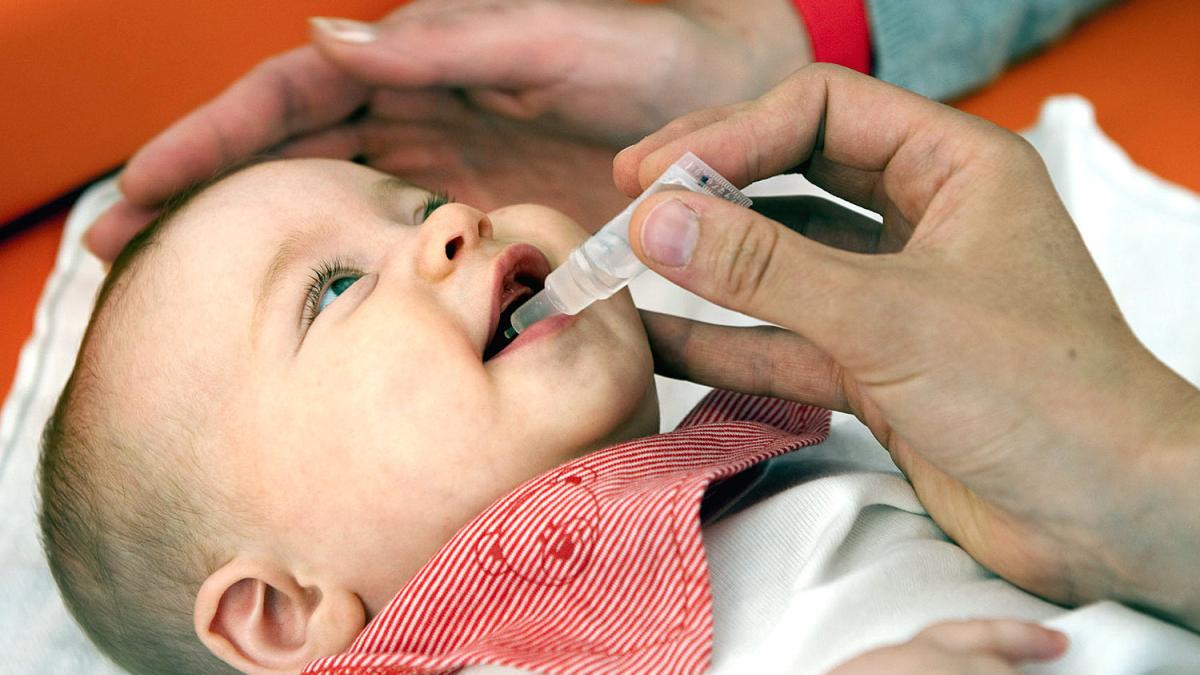 Intramuskulär
Oral (Rotaviren, Cholera)
Nasal (Influenza f. Kinder)
Subkutan
Intradermal
Adjuvantien
Notwendig für ausreichende Immunantwort bei
 inaktivierten Totimpfstoffen
 Rekombinanten Proteinimpfstoffen
 VLP Impfstoffen

Eingesetzt werden zB Aluminiumhydroxid, Öl-Wasser Emulsionen

Schnellere, bessere Immunantwort, lang anhaltendere Antwort, weniger Dosis notwendig
Warum impfen?
Impfungen gehören zu den wichtigsten und wirksamsten präventiven Maßnahmen in der Medizin

Bei entsprechender Durchimpfungsrate - Ausrottung von Krankheiten möglich (z. B. Polio, Masern, Hepatitis B, …)

Laut UN-Konvention der Kinderrechte (1989) haben Kinder das Recht auf beste Gesundheitsversorgung - dazu gehören Impfungen
Warum impfen?
Information über und Durchführung der empfohlenen Impfungen zum rechten Zeitpunkt (Grundimmunisierung, Auffrischung) ist ärztliche Verpflichtung

Ärztlicher Kontakte müssen genutzt werden um auf fehlende Impfungen hinzuweisen und diese nachzuholen

Abraten von Impfungen ohne Kontraindikation bedeutet Verstoß gegen evidenzbasierte Medizin.
Impfskepsis - Gründe nicht zu impfenvon Impfkritikern verwendete ArgumenteC. Meyer · S. Reiter · Robert Koch-Institut, Berlin
Impfungen sind überflüssig 
Der epidemische Verlauf von Infektionskrankheiten ist selbst begrenzend. 
Allein die Verbesserung der Hygiene und des Lebensstandards haben zum Rückgang der Infektionskrankheiten geführt. 
Der Nachweis über die Existenz von Viren fehlt. 
Die Erreger lösen keine Erkrankung aus. 
Impfungen sind wirkungslos, da Geimpfte erkranken.
Impfskepsis - Gründe nicht zu impfenvon Impfkritikern verwendete ArgumenteC. Meyer · S. Reiter · Robert Koch-Institut, Berlin
Impfungen sind schädlich 
Sie überfordern, stressen, schwächen das Immunsystem.
Sie sind für das Auftreten oder die Zunahme anderer, auch chronischer Erkrankungen verantwortlich (u. a. AIDS, Autismus, Diabetes, Krebs, multiple Sklerose, plötzlicher Kindstod usw.). 
Geimpfte erkranken oder sterben häufiger als nicht Geimpfte.
Sie nehmen dem Organismus die Chance zur natürlichen Auseinandersetzung mit der Erkrankung.
Die natürliche Auseinandersetzung fördert die persönliche Entwicklung.
Die Immunität nach Impfung ist geringer als nach Erkrankung.
Impfskepsis - Gründe nicht zu impfenvon Impfkritikern verwendete ArgumenteC. Meyer · S. Reiter · Robert Koch-Institut, Berlin
Impfungen sind schädlich 
Reaktivierung verschiedenster Erkrankungen durch Lebendimpfungen sind möglich.
Bei der Impfstoffherstellung kommt es zu Verunreinigungen, die für Erkrankungen wie BSE und AIDS verantwortlich sind.
Impfungen stören die „gesunde Einheit des Individuums“.
Virale Impfstoffe verändern das Erbgut.
Der Gesamtnutzen von Impfungen ist nicht erwiesen. Impfungen verringern nicht die Gesamtlast an Gesundheitsschädigungen.
Die Verhältnismäßigkeit von Nutzen und Schaden ist nicht bewiesen.
Die in Impfungen enthaltenen Konservierungsmittel schädigen den Organismus.
Impfskepsis - Gründe nicht zu impfenvon Impfkritikern verwendete ArgumenteC. Meyer · S. Reiter · Robert Koch-Institut, Berlin
Impfungen dienen anderen Interessen 
Sie sind ausschließlich vom Interesse der Pharmaindustrie gesteuert.
Sie werden gegen Andersdenkende eingesetzt.
Chen RT (1999) Vaccine risks: real percieved and unknown. Vaccine 17:41–46
Zu viele Impfungen?
Nach Geburt Säugling einer Vielzahl von Antigenen ausgesetzt (Mikrobiom ca. 39 Billionen Bakterien)
Tonegawa Susuma (1987 Nobelpreis für Medizin): Mensch in der Lage, 10 Milliarden verschiedene Antikörper zu produzieren - theoretisch könnten Antikörper gegen 10.000  gleichzeitig verabreichte Impfungen produziert werden

Pertussis-Ganzkeim-Impfstoffe 1960: 3000 Antigene 
   6-fach-Impfstoff heute: 15 Antigene

Impfungen trennen: mehr Stiche, mehr Konservierungsstoffe
Impfen und Autismus
Andrew Wakefield - britischer Arzt
1998 Studie publiziert - Zusammenhang zwischen MMR-Impfung und Autismus 
Manipulationen, Fälschungen, geringe Fallzahl (12 Kinder)
2010 vom Lancet zurückgezogen
Ärztliche Zulassung in GB entzogen
Rückgang der Durchimpfungsrate z.B. in Großbritannien von 92% (1995–96) auf 80% (2004). 
Film Vaxxed
Impfen und Autismus
Reihe von qualitativ hochwertigen Studien, die Zusammenhang zwischen MMR-Impfung und Autismus widerlegten

Auswertung aller publizierten Studien - keine Assoziation zwischen MMR-Impfung und Autismus 
- 10 Studien mit mehr als 1 Million eingeschlossenen Kindern
- Autismus-Fälle in gleicher Anzahl bei MMR-geimpften und nicht MMR-geimpften Kindern

Manifestation des frühkindlichen Autismus i.d.R. zwischen 1. und 2. Lebensjahr (zeitlich somit nach MMR-Impfung)
Ausgewählte Impfungen
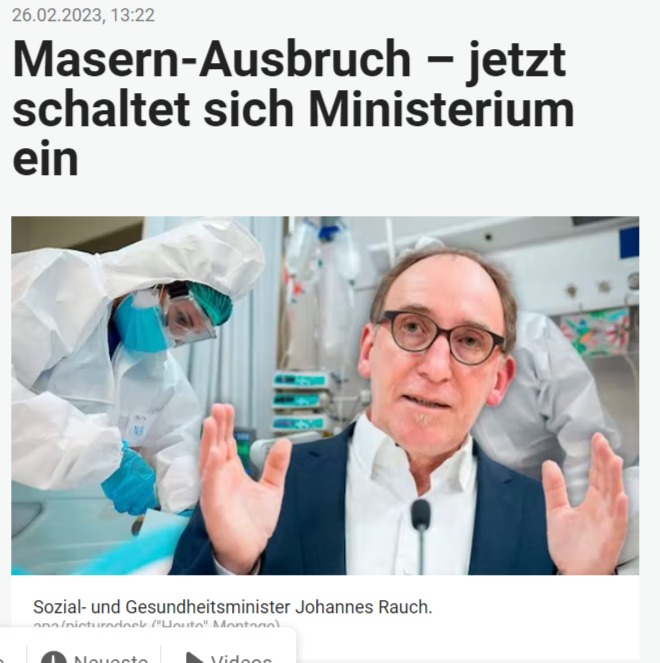 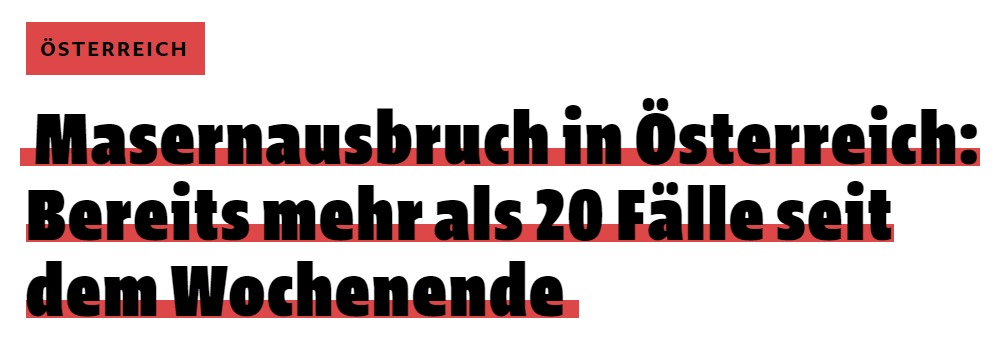 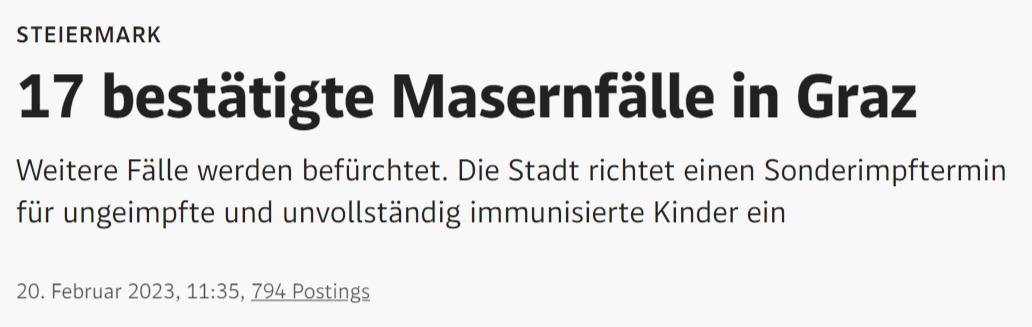 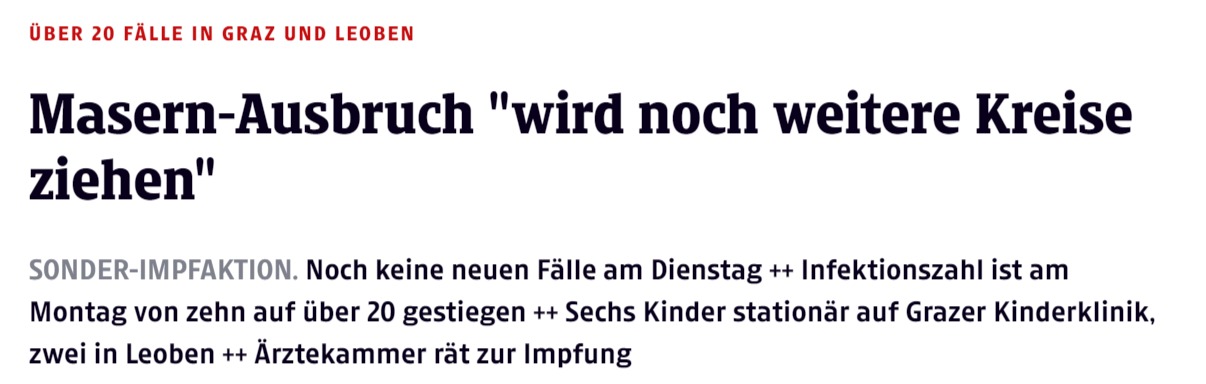 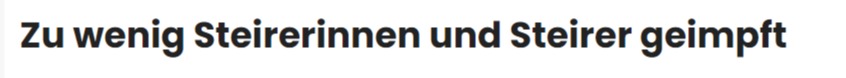 Masern - Infektion
Tröpfcheninfektion
Hochinfektiös mit hoher Komplikationsrate (20%)
Fieber, Rhinitis, Konjunktivitis, Laryngitis, Exanthem
Häufigkeit einer Masernenzephalitis beträgt etwa 1-2 pro 1.000 gemeldeter Maserninfektionen
anhaltende Immunsuppression – Depletion von T- und B-Gedächtniszellen  Risiko für andere Infektionskrankheiten
SSPE – Spätkomplikation, v.a. kleine Kinder, immer tödlich
Keine antivirale Therapie
Postexpositionsprophylaxe: MMR-Impfdosis 72h Kontakt
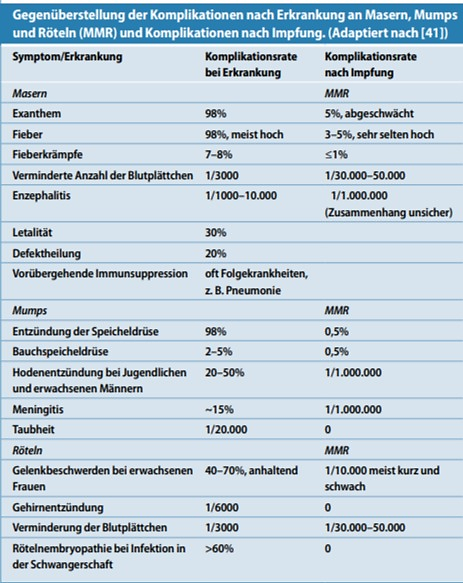 Quast U, Stück B (2002) Ärztemerkblatt MaserMumps-Röteln. Deutsches Grünes Kreuz, Marburg
Masern - Impfung
Lebendimpfung

Im kostenfreien Impfprogramm enthalten

Kombinationsimpfstoff MMR seit 1963

ab dem vollendeten 9. Lebensmonat (2 Impfungen im Abstand von 4 Wochen)

Bis 7 Tage nach Applikation Abgeschlagenheit, erhöhte Temperatur, selten Fieber, bis 5 % entwickeln Impfmasern (nicht ansteckend!)
Pertussis - Erkrankung
Tröpfcheninfektion, hoch ansteckend

Inkubationszeit 3-12 Tage

Hustenanfälle oft monatelang

Komplikationen: Apnoe, bakt. Pneumonie, ARDS
Pertussis - Impfung
im Rahmen der 6-fach Impfung - Hexyon/InfanrixHexa

Azellulärer Pertussisimpfstoff  (seit Mitte 1990er)

Früher verwendete Ganzkeim-Pertussisimpfstoffe (mehr NW)

Wirksamkeit für typischen Keuchhusten: 80-90%

Schutzdauer beginnt nach 3-5 Jahren abzunehmen  Auffrischung alle 10 Jahre (Kombinationsimpfstoff Boostrix/Repavax)
Pertussis 	– Schwangerschaft, Neugeborenes				– Therapie / Prophylaxe
Maternale Impfung im 3. Trimenon (27.-36. SSW)

Aufrechter Impfschutz bei engen Kontaktpersonen (Geschwister, Väter, Großeltern,…)

Therapie/PEP: Makrolid (Azythromycin) f. 5-7 Tagenach engem Kontakt unabhängig vom Impfstatus
HPV - Impfung
Seit 2007 in Ö als geschlechtsneutrale Impfung empfohlen
Seit 2014 kostenlos
Seit 2016  9 HPV-Typen (HPV9, Gardasil9)
Seit 2023 bis vollendetes 21. Lj kostenfrei

Je früher desto besser
	9 – 12 Jahre vorgesehen
2 Impfungen (0/6 Monate)
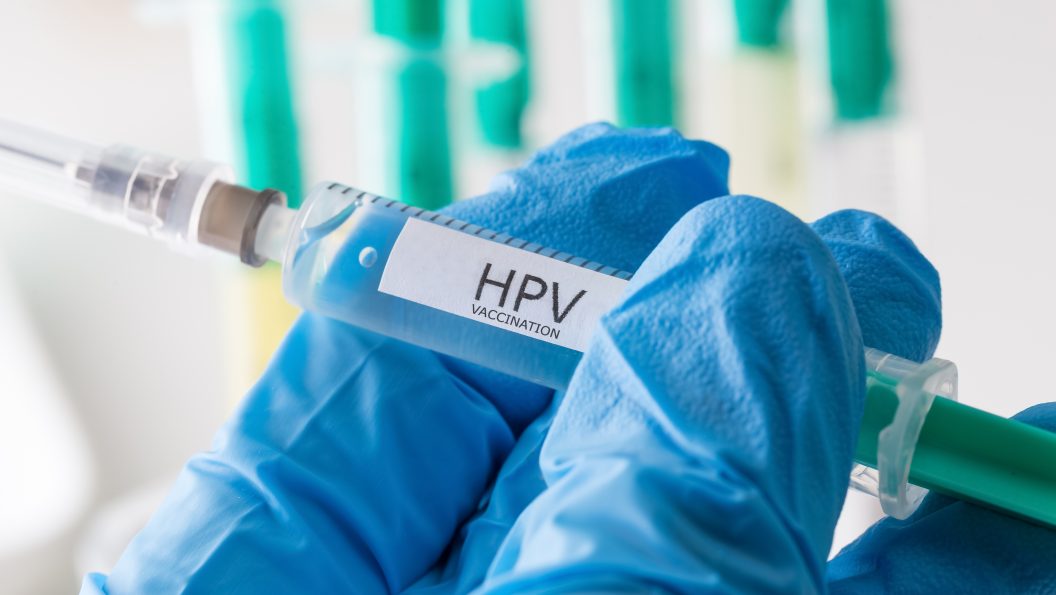 HPV - Impfung
80% aller Männer und Frauen infizieren sich mit HPV
200 Subtypen bekannt, 14 Typen onkogen
meist spontanes Abheilen, aber auch intraepitheliale Neplasien möglich
HPV Typen 6 und 11 für >90% aller Condylome verantwortlich

Deutliche Reduktion von Neoplasien – Konisationen – FG, Cervixkarzinome, Anogenitale Warzen
Varicellen
Äußerst ansteckende Tröpfchen- und Schmierinfektion

Inkubationszeit 12-21 Tage

Juckender Hautausschlag, typ. Exanthem (Papel, Vesikel, Krusten), Fieber 

Komplikationen: bakt. Sekundärinfektionen, Cerebellitis, Enzephalitits, Meningitis, Hepatitis, Pneumonie etc.

Fetales Varizellensyndrom, neonatale Varizellen
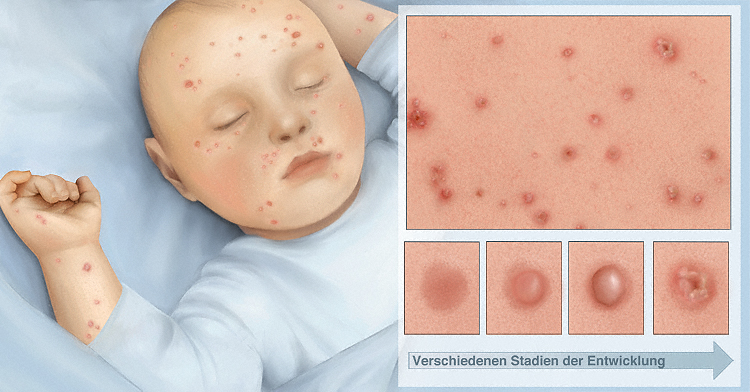 Varizellen Impfung
Lebendimpfung

Nicht im kostenfreien Impfprogramm, aber empfohlen

Zweimalige Impfung ab vollendetem 1. Lj

Kombinationsimpstoff MMR-V

Catch-Up Impfung für 9-17 Jährige
Tipps für praktisches Vorgehen
Aufklärung!
Ruhige und entspannte Atmosphäre
Evtl. Emla 5% -Creme® 
Säuglinge:  während/nach Impfung gestillt, Schnuller, Glucose-Lösung (nicht-medikamentöse Schmerztherapie)
Kinder ab ca. 3 Jahren: Info über geplantes Procedere, am Schoß der Eltern, Drücken der Hand von Elternteil,  NICHT: „es tut gar nicht weh“…
Bei älteren Kindern: Ablenkungsmanöver (Spielzeug, Video…), Husten lassen, Luftanhalten…
Empfehlung zur Injektionstechnik
Die Injektionsnadel soll außen nicht mit Impfstoff benetzt sein - andernfalls ev. Schmerzen und Irritationen an der Injektionsstelle

Ausspritzen von Luft in Fertigspritzen nicht erforderlich - wird im Körper resorbiert 

Nach Desinfektion der Injektionsstelle warten, bis das Desinfektionsmittel völlig aufgetrocknet ist  

Nadellänge abhängig vom Alter
Empfehlung zur Injektionstechnik
i.m.-Injektion bei Säuglingen in M. vastus lateralis, ab Kleinkindalter in M. deltoideus 

Aspiration vor der Injektion nicht notwendig    (altersunabhängig) - soll vermieden werden, da Aspirieren die Schmerzhaftigkeit erhöht (längerer Kontakt und seitliche Bewegungen der Nadel)
 Keine großen Blutgefäße in Reichweite der Nadel für    
     versehentliche intravenöse Gabe

Schmerzreduktion durch zügige Injektion
Zu erwartende Wirkungen
Lokalreaktionen: Rötung, Schwellung und Schmerzen an der Impfstelle (ca. 6-48 Stunden nach Injektion)

Allgemeinreaktionen wie Fieber, Kopf- und Gliederschmerzen und Unwohlsein sind möglich

Ausdruck der erwünschten Auseinandersetzung des Immunsystems mit dem Impfstoff, klingen in der Regel nach wenigen Tagen komplett ab

Lebendimpfstoffe: nach 5-12 Tagen „Impfkrankheit“ (Symptomatische Therapie)
Urtikarielle Lokalreaktion (nach Hexavac-Impfung)
Schwellung einer Extremität als verstärkte Lokalreaktion
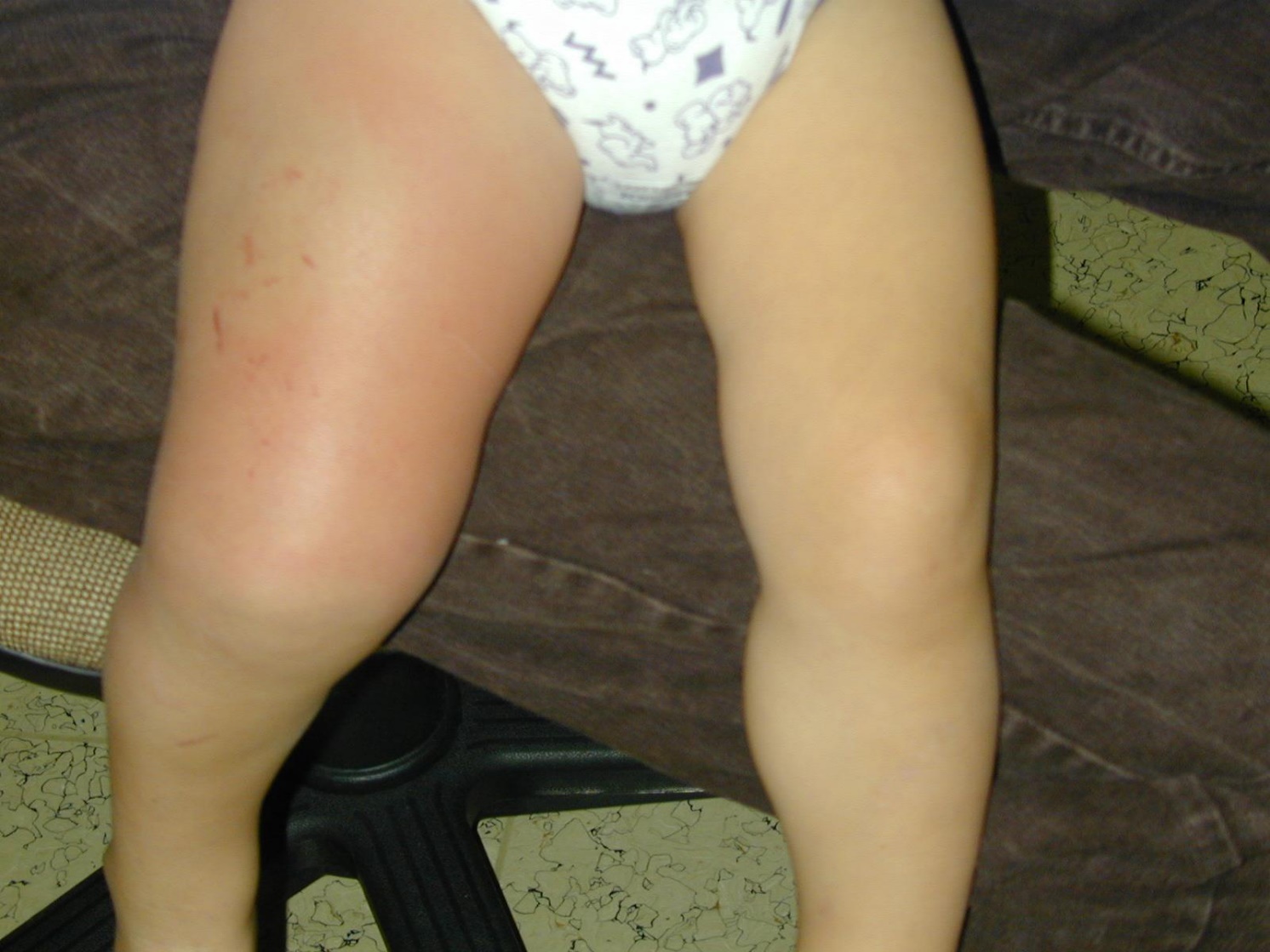 Impfempfehlungen und 								kostenfreies Impfprogramm
Kosten/Nutzen-Relation

sehr häufige Krankheiten 

seltene, sehr schwer verlaufende Erkrankungen

mit möglichst wenigen Stichen gegen möglichst viele Krankheiten zu schützen
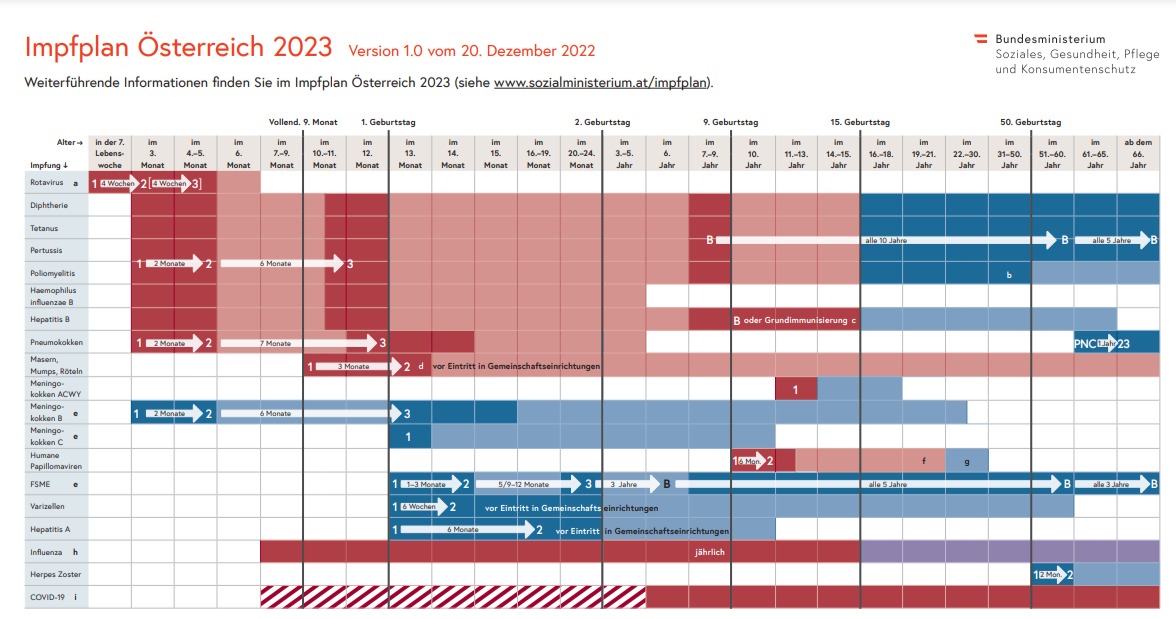 Kostenfreies Impfprogramm
Rotaviren
6-fach Impfung (Diphterie, Tetanus, Pertussis, Polio, Hämophilus influenzae B, Hepatitis B)
Pneumokokken
Masern, Mumps Röteln
Meningokokken ACWY
HPV
Influenza
Herpes zoster
Kapitel im Impfplan
Alle empfohlenen Impfungen mit Kurzbeschreibung der Erkrankungen
Reise- und Indikationsimpfungen 
Kontraindikationen, Zeitabstände, Allergien, Titer-Kontrollen, Adjuvantien, … 
Spezielle Personengruppen bspw. Kinderwunsch, SS, Stillzeit, FG, Immundefekt, medizinisches Personal, …
Empfehlungen / Quellen
Österreichischer Impfplan (erscheint jährlich)
Österreichischer Impfkongress 26. und 27. April 2024
Infektiologie Kongress ÖGIT 21. bis 24. März 2023  in Saalfelden


www.sozialministerium.at/Themen/Gesundheit/Impfen
infektiologie.co.at
kinderinfektiologie.at
Deutsche Gesellschaft für Pädiatrische Infektiologie – Handbuch / dgpi.de
Robert Koch Institut - rki.de
Centers for Disease Control and Prevention - www.cdc.gov/vaccines
Österreichischer Impfplan – direkter Download
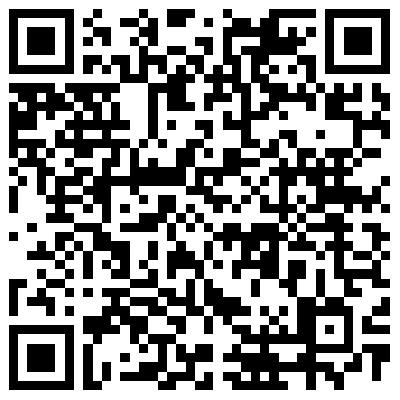 Danke für die Aufmerksamkeit!